Занятие по окружающему миру«Звездный мир».Часть 2.1
Выполнила ст.воспитатель Ставицкая Е.И.
НОУ «Лицей»
1
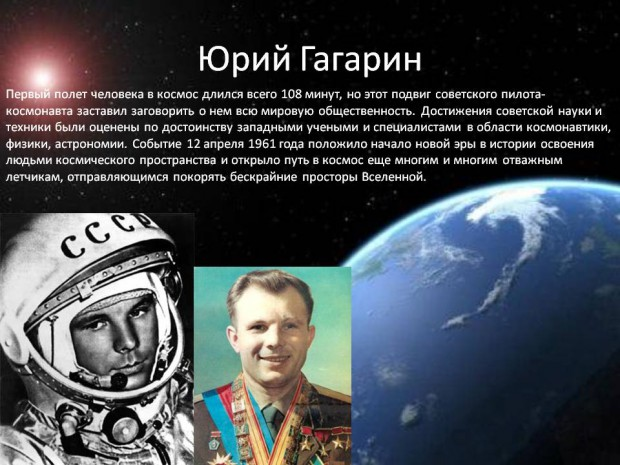 2
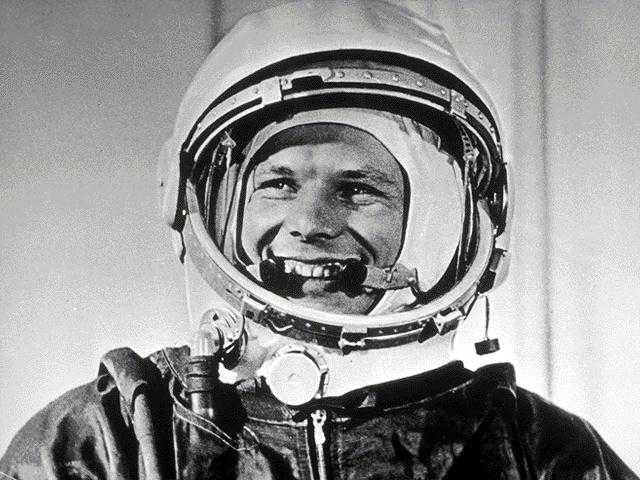 3
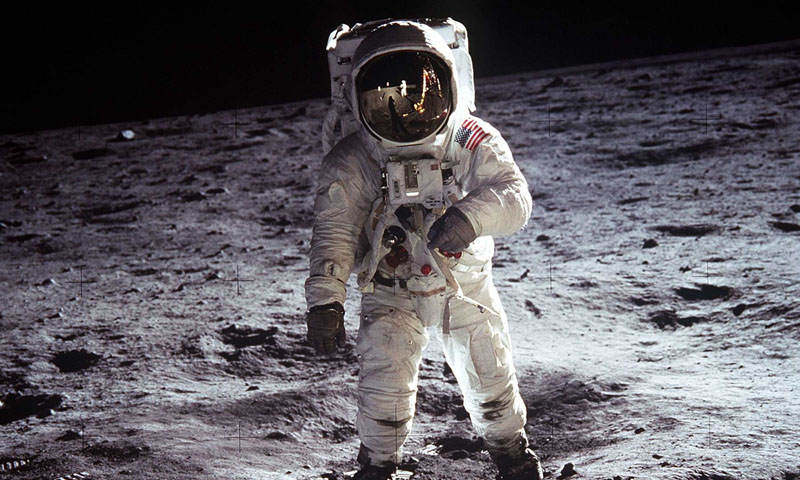 4
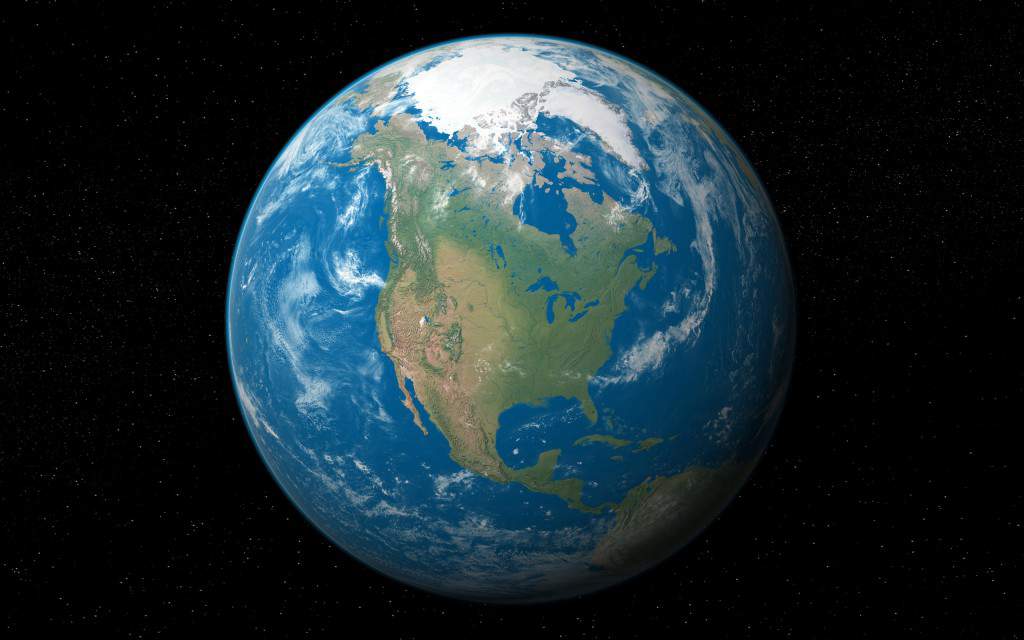 5
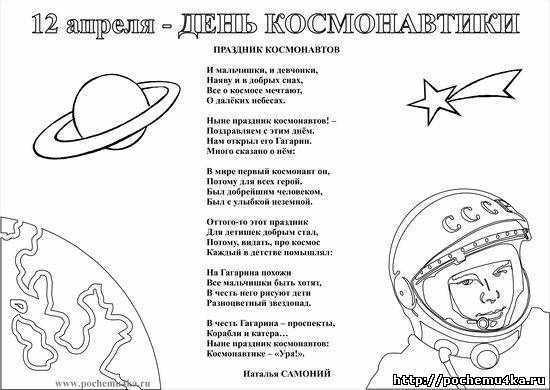 6